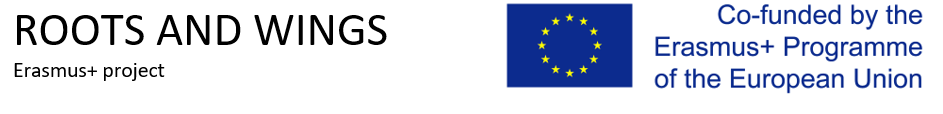 Tøndergård school
Norge/Norway
Outside our school
Healing gardens
Outdoor area
Hall
Gutted room
Room for arts and crafts
Music room
School kitchen
Gymnasium
Snoezel and Table tennis
The end!